ΑΚΤΙΝΟΛΟΓΙΚΗ ΑΠΕΙΚΟΝΙΣΗ
ΜΕΛΕΤΗ ΔΙΕΛΕΥΣΕΩΣ
Η πηγή ιοντίζουσας ακτινοβολίας είναι εκτός του εξεταζομένου και η δέσμη των ακτίνων Χ διαπερνά τον εξεταζόμενο προτού φθάσει στον ανιχνευτή
ΑΠΕΙΚΟΝΙΣΗ ΠΥΡΗΝΙΚΗΣ ΙΑΤΡΙΚΗΣ
ΜΕΛΕΤΗ ΕΚΠΟΜΠΗΣ
Η πηγή ακτινοβολίας είναι ο ίδιος ο εξεταζόμενος που εκπέμπει ακτινοβολία γ η οποία ανιχνεύεται από τον ανιχνευτή σπινθηρισμών
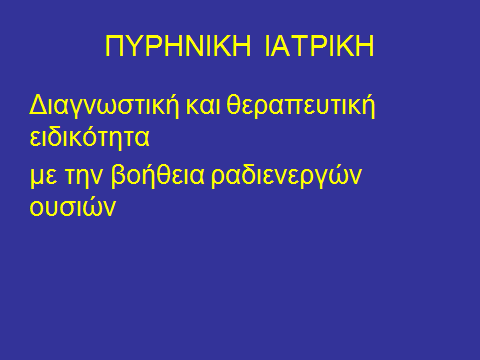 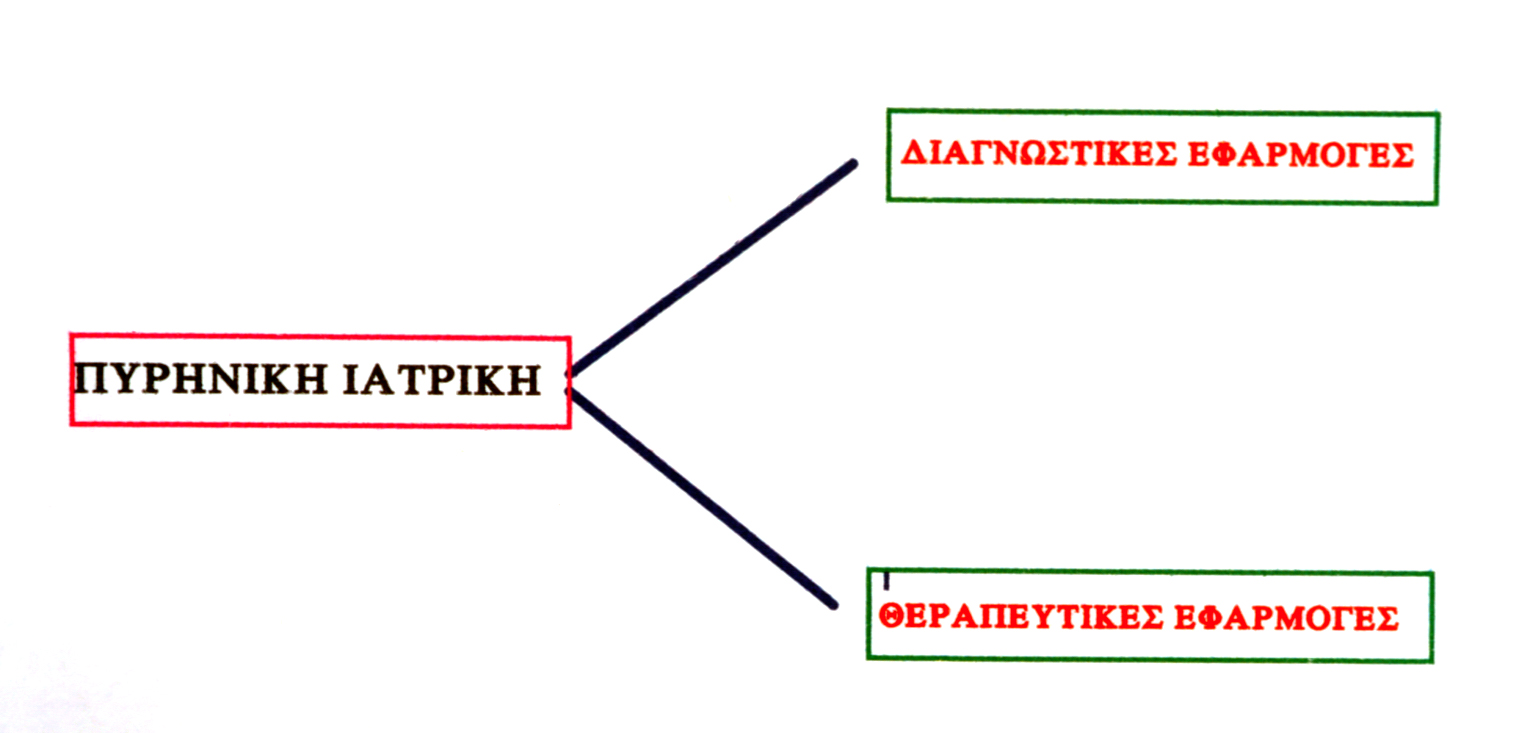 ΡΑΔΙΕΝΕΡΓΕΙΑ
Η ιδιότητα ορισμένων πυρήνων να 
διασπώνται αυθόρμητα με παράλληλη 
εκπομπή ακτινοβολίας σωματιδιακής ή
 ηλεκτρομαγνητικής (α, β, γ)
Η β ακτινοβολία είναι β+ ή β-

Οι ασταθείς αυτοί πυρήνες λέγονται ραδιονουκλίδια
Ραδιονουκλίδιο
Ενεργότητα (ΜΒq  ή mCi)


Φυσικός χρόνος υποδιπλασιασμού (T1/2 p)
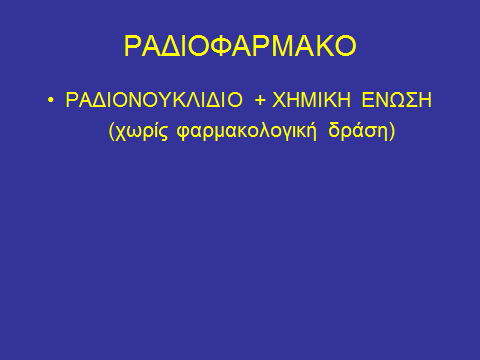 Παραγωγή ραδιονουκλιδίων
Πυρηνικός Αντιδραστήρας (βομβαρδισμός με νετρόνια)

Κύκλοτρο (βομβαρδισμός με θετικά 
   φορτισμένα σωματίδια, κυρίως πρωτόνια)

Γεννήτριες (99Mo-99mTc,  68Ge- 68Ga)
Πυρηνικός Αντιδραστήρας
Βομβαρδισμός με νετρόνια.


Ακολουθεί εκπομπή ηλεκτρονίων
Κύκλοτρο
Βομβαρδισμός με πρωτόνια και
   άλλα θετικά φορτισμένα σωματίδια δημιουργία πυρήνων με περίσσεια πρωτονίων.
Ακολουθεί εκπομπή ποζιτρονίων και φαινόμενο εξαϋλωσης της μάζας και δημιουργία 2 αντιδιαμετρικών ακτίνων γ 511keV
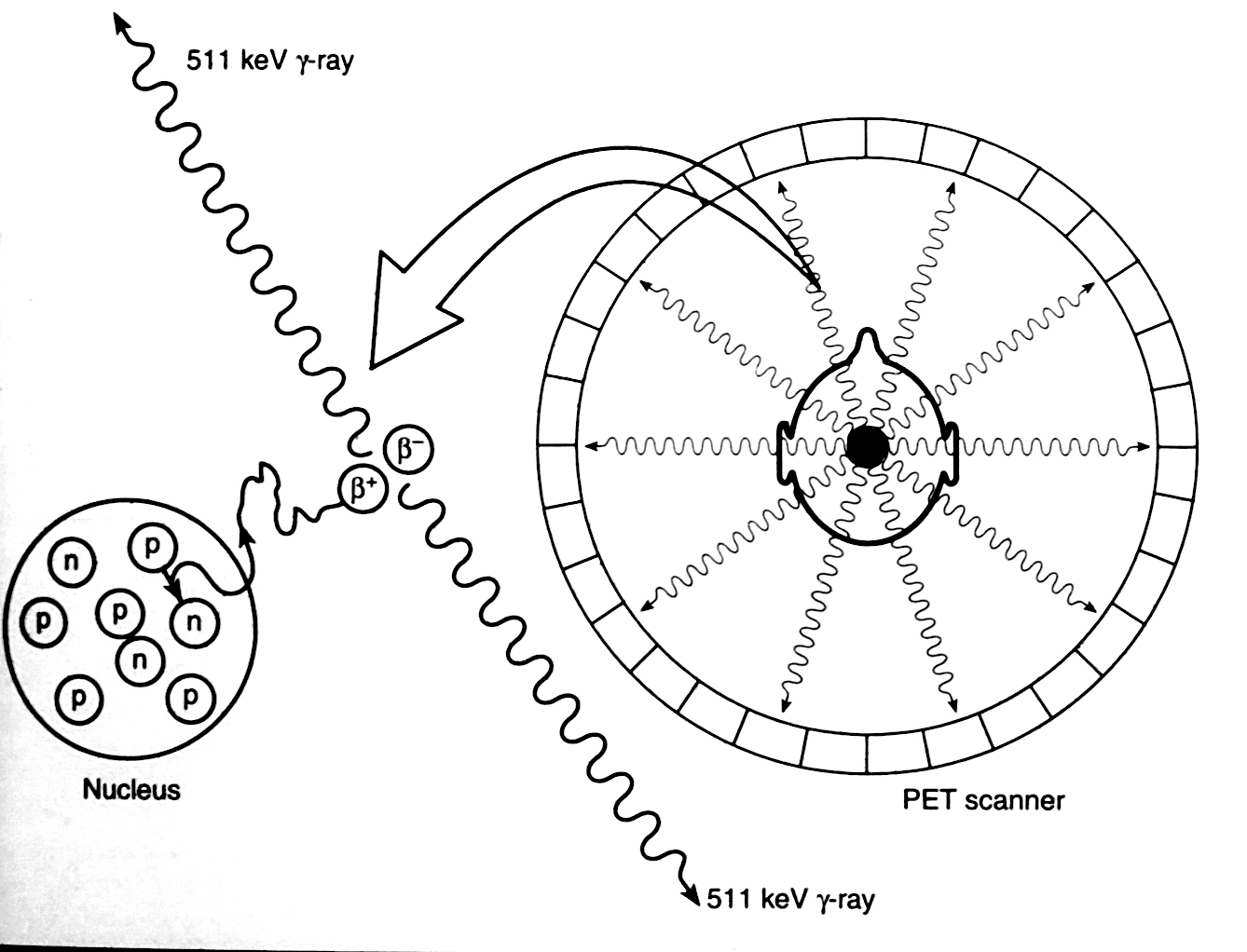 Γεννήτριες
Πατρικό μακρόβιο ραδιονουκλίδιο 

προσροφημένο σε ρητίνη,

 διασπώμενο μεταστοιχειώνεται στο
 θυγατρικό (μικρότερου  Τp 1/2)
Κυριότεροι τύποι γεννητριών
99Mo- 99mTc (Συμβατικής Πυρηνικής Ιατρικής) T1/2p=6h

68Ge-68Ga (εξελιγμένης Πυρηνικής Ιατρικής) T1/2p=68min
82Sr-82Rb (εξελιγμένης Πυρηνικής Ιατρικής)T1/2p=76s
ΔΙΑΓΝΩΣΤΙΚΗ ΠΥΡΗΝΙΚΗ ΙΑΤΡΙΚΗ
ΙΝ VIVO (στο ζώντα οργανισμό)
 - ασθενής
 - πειραματόζωο

  ΙΝ VITRO (στο δοκιμαστικό σωλήνα)
-αίμα, ορρός, πλάσμα
-ούρα
-λοιπά βιολογικά υγρά του εξεταζομένου
ΔΙΑΓΝΩΣΤΙΚΗ ΠΥΡΗΝΙΚΗ ΙΑΤΡΙΚΗ
ΙN VIVO
   Συμβατική Πυρηνική Ιατρική 
    -απεικονιστικές εξετάσεις (σπινθηρογραφήματα)
     -καθαρά λειτουργικές (μέτρηση διαμερισμάτων, μέτρηση ραδιενέργειας οργάνων)
   
  Εξελιγμένη Πυρηνική Ιατρική
    απεικονιστικές εξετάσεις (μελέτες ΡΕΤ)
ΔΙΑΓΝΩΣΤΙΚΗ ΠΥΡΗΝΙΚΗ ΙΑΤΡΙΚΗ
ΙΝ VITRO 
γ-ακτνοβολία: απαριθμητές σπινθηρισμών τύπου φρεατίου

 β-ακτινοβολία: απαριθμητές σπινθηρισμών με υγρούς σπινθηριστές
Ραδιοφάρμακα Διαγνωστικής Πυρηνικής Ιατρικής
Συμβατικής Πυρηνικής Ιατρικής
   (με εκπομπή απλών ακτίνων γ)

Εξελιγμένης Πυρηνικής Ιατρικής
   (με εκπομπή ποζιτρονίων που καταλήγουν σε ζεύγος ακτίνων γ)
Κυριότερο ρ/ν Συμβατικής Π.Ι.
Τc-99m
         απλό φωτόνιο γ 140 keV
          θυγατρικό του Μο-99, προϊόν γεννήτριας Μολυβδαινίου-Τεχνητίου
Κυριότερο ρ/ν Εξελιγμένης Π.Ι.
F-18
                διασπάται με εκπομπή ποζιτρονίου, που οδηγεί στην παραγωγή ζεύγους ακτίνων γ εξαϋλώσεως 511 keV
ΒΡΑΧΥΒΙΑ ΡΑΔΙΟΝΟΥΚΛΙΔΙΑ 
ΤΟΜΟΓΡΑΦΙΑΣ ΕΚΠΟΜΠΗΣ ΠΟΖΙΤΡΟΝΙΩΝ (PET)
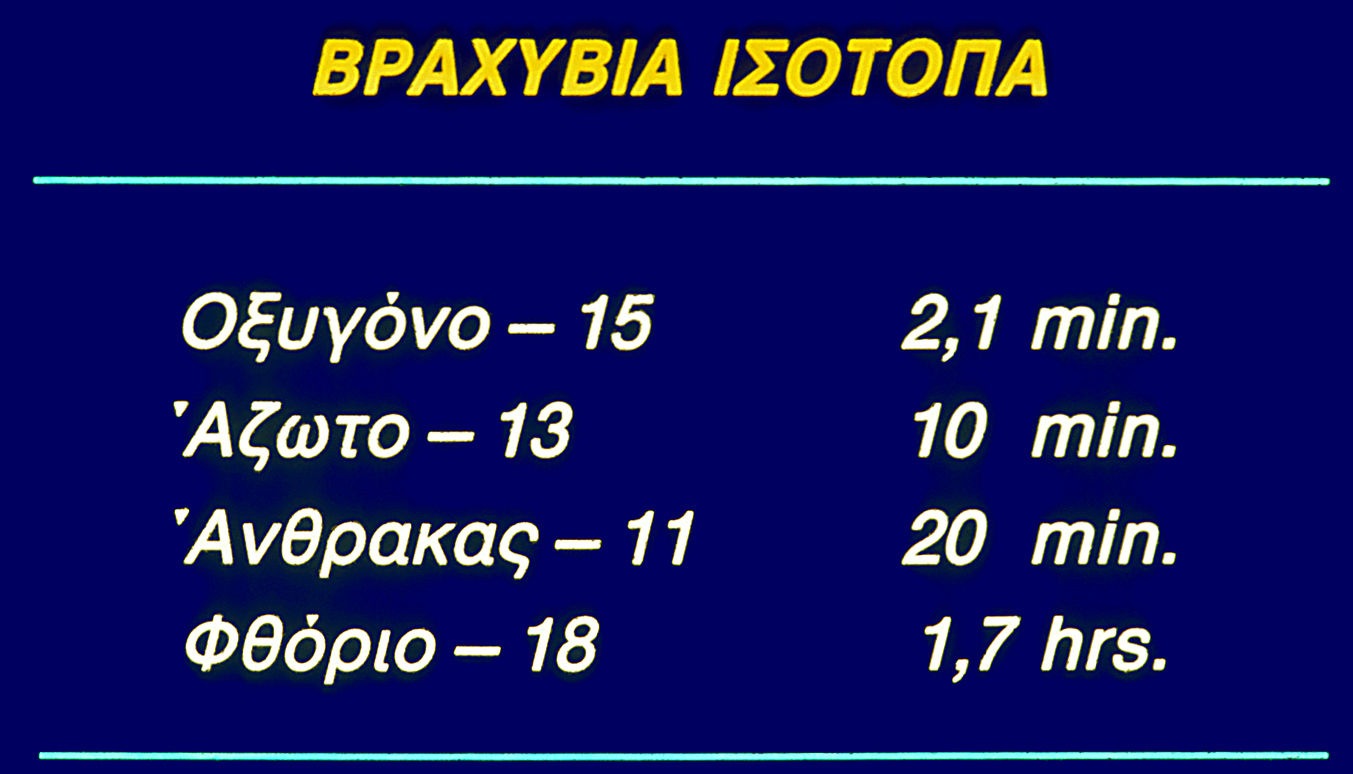 Τεχνολογία Πυρηνικής Ιατρικής
Συμβατική 

Τομογραφική γ-camera (SPECT),
Tομογραφική γ-camera μαζί με ΑξονικόΤομο-γράφο (SPECT/CT)
 probes
   
 απλά επίπεδα σπινθηρογραφήματα,  
 τομογραφικές μελέτες (SPECT και SPECT/CT ),

 λειτουργικές μελέτες
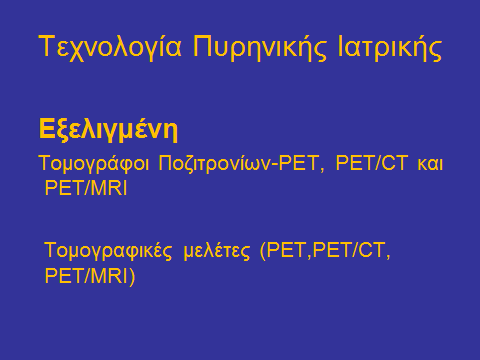 Ανιχνευτές σπινθηρισμών
Κρύσταλλοι και φωτοπολλαπλασιαστές  NaJ(Tl) κρύσταλλοι για ενέργειες κάτω των 200 keV, κατάλληλοι για γ-camera
BGO, LSO, GSO για υψηλές ενέργειες 511 keV, κατάλληλοι για PET/CT
Κρύσταλλοι και φωτοδίοδοι  σιλικόνης χιονοστιβάδας κατάλληλοι για PET/MR
Ημιαγωγοί-δίοδοι  CZT
Μετατροπές εντός ανιχνευτών σπινθηρισμών
Ακτινοβολία γ μετατρέπεται σε φωτεινό σήμα και μετά στον φωτοπολλαπλασιαστή ή την φωτοδίοδο σιλικόνης σε ηλεκτρικό ρεύμα.
Ακτινοβολία γ μετατρέπεται απευθείας σε ηλεκτρικό ρεύμα εντός ημιαγωγών-διόδων CZT.
γ-camera
Συστατικά μέρη της γ-camera
Κεφαλή (σύστημα ανίχνευσης: κρύσταλλος NaJ (Tl) + Φωτοπολλαπλασιαστές)

Εξεταστική Τράπεζα
Χειριστήριο-Η/Υ
Υποστηρικτικό σύστημα ηλεκτρονικών
Απλό επίπεδο σπινθηρογράφημα
Δισδιάστατη επίπεδη προβολή της
   τρισδιάστατης κατανομής του 
   ραδιοφαρμάκου στην υπό εξέταση 
   περιοχή.
Αλληλεπίδραση φωτονίων γ με τον κρύσταλλο γ-camera
Λειτουργίες Η/Υ σε γ-camera
Ψηφιοποίηση σήματος των Φωτοπολλαπλασιαστών σε ψηφιακές γ-camera
Αποθήκευση δεδομένων
Επεξεργασία δεδομένων με βοήθεια μαθηματικών μοντέλλων
Αποτέλεσμα: Προβολή δεδομένων ως εικόνες, ανάλυση εικόνων και αριθμών
Μετατροπέας αναλογικού προς ψηφιακό σήμα
Ψηφιακή γ-camera
Άμεση ψηφιοποίηση του σήματος των Φωτοπολλαπλασιαστών
Ηλεκτρονικά κυκλώματα εντόπισης των γεγονότων
Μνήμη Η/Υ γ-camera
Τετράγωνη μήτρα (πλέγμα), η οποία αντιπροσωπεύει την ανιχνευτική επιφάνεια (οπτικό πεδίο) της γ-camera
Φωτόνιο προσκρούει στον κρύσταλλο γίνεται παλμός, ψηφιοποιείται (αριθμός) και αποθηκεύεται σε θέση μνήμης του Η/Υ, ανάλογα με θέση πρόσκρουσης φωτονίου στον κρύσταλλο
Μεγέθη μήτρας Η/Υ γ-camera
Διάφορα μεγέθη μήτρας υπεύθυνα για χωρητικότητα Η/Υ σε εικόνες.

Πολλαπλά γεγονότα προστίθενται στα προηγούμενα
Μήτρες με κουτιά 64Χ64 (4096 ) 6,25X6,25 mm2
    128Χ128 (16384), 256Χ256 (65536),
     512Χ512 (262144)

Κάθε θέση μνήμης στη μήτρα λέγεται byte, το βάθος του προσδιορίζει την μέγιστη τιμή καταγραφομένων σπινθηρισμών με τιμές δυνάμεις του 2 (γνωστα bits)
Επεξεργασία εικόνας
Διορθώσεις : ανομοιογένειας, ραδιενεργού υποστρώματος, εξασθένησης της ακτινοβολίας
Ποσοτικοποίηση, λήψη καμπυλών χρόνου-ραδιενεργείας
Κινηματογραφική επίδειξη ληφθεισών εικόνων δυναμικών μελετών (με replay σε γρήγορη ακολουθία)
γ-camera με ημιαγωγό-δίοδο (CZT)
Ο κρύσταλλος CZT μετατρέπει απευθείας την ακτινοβολία γ σε ηλεκτρικό ρεύμα
Probe κυλινδρικός ανιχνευτής σπινθηρισμών χωρίς απεικόνιση
Οι εξετάσεις που παίρνουμε με την γ-camera είναι
Α) στατικές
Β) δυναμικές
Γ) τομογραφικές
Ενεργότητες χορηγουμένων ραδιοφαρμάκων για τις αντίστοιχες εξετάσεις
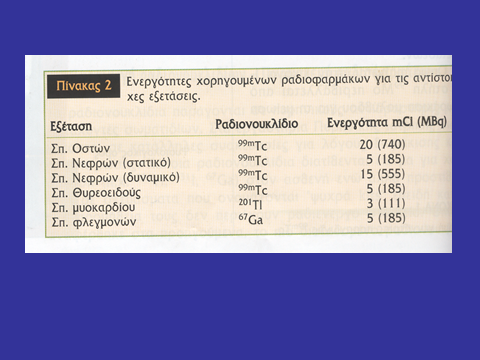 Στατικό σπινθηρογράφημα
Δυναμικό σπινθηρογράφημα
Τομογραφικό σπινθηρογράφημα
Τομογραφία Εκπομπής Απλού Φωτονίου 
                        (SPECT)

 Πληροφορία  τρίτης διάστασης μέσω  περιστροφής κεφαλών πέριξ ασθενούς
       
    από ΠΡΟΒΟΛΕΣ λαμβάνονται ΤΟΜΕΣ
SPECT/CT (Συνδυασμός γ-camera με Αξονικό Τομογράφο)
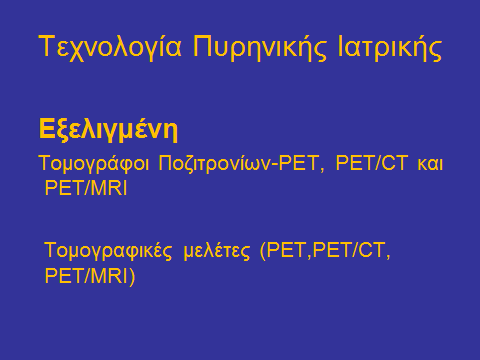 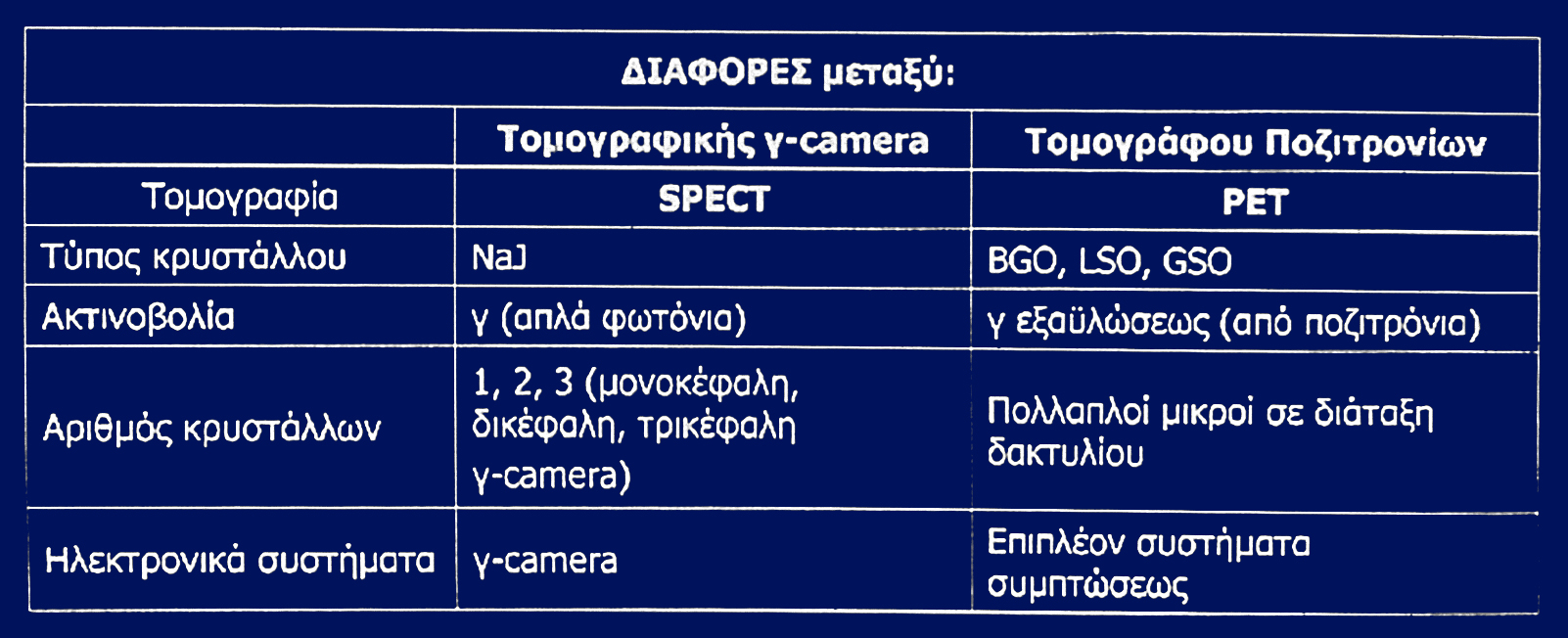 PET/CT (Συνδυασμός Τομογράφου ΡΕΤ με Αξονικό Τομογράφο)
PET/MRI (Συνδυασμός Τομογράφου Ποζιτρονίων με Μαγνητικό Τομογράφο)
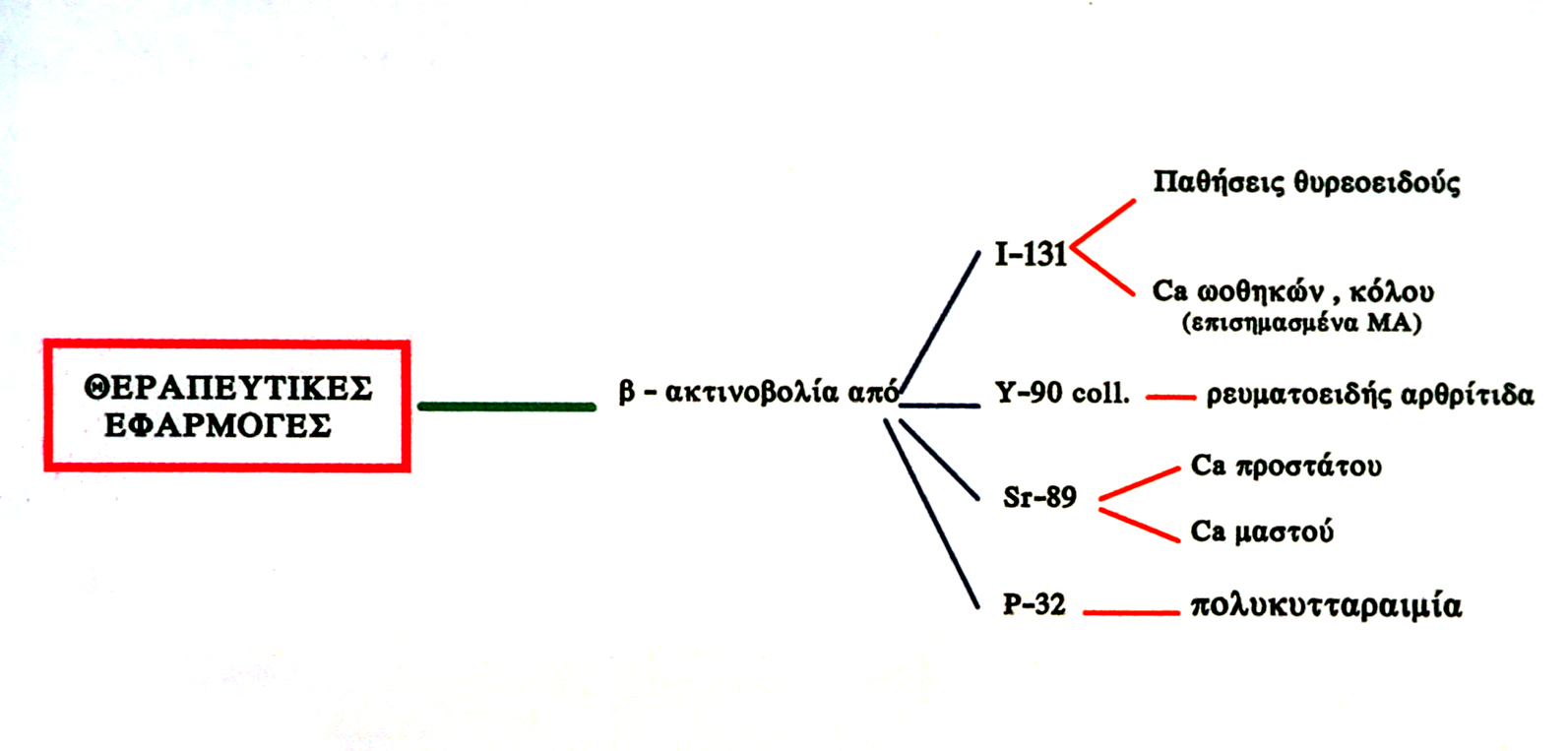 Νέα ρ/φ για θεραπεία
Lu-177 (πομπός ηλεκτρονίων και γ-φωτονίων)
Ra-223 (πομπός α-σωματιδίων)
THERAGNOSTICS(therapy+diagnostics)
Αρχή της προσωποποιημένης Ιατρικής

Χρησιμοποιούμε το ίδιο ρ/φ για διάγνωση και θεραπεία, ή το ίδιο φάρμακο με διαφορετικό ρ/ν.

Γνωρίζουμε ήδη από την διαγνωστική μελέτη κατά πόσον προσλαμβάνει ο όγκος το ρ/φ.

Το φάρμακο κατά κανόνα είναι πεπτίδιο, που προσλαμβάνεται από κυτταρικούς υποδοχείς.
Ευχαριστώ για την 
προσοχή σας